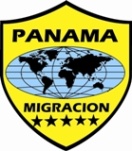 Republic of PanamaMinistry of Public SecurityNational Immigration Service
Act 36, March 24, 2013 on Migrant Smuggling and Related Activities
GENERAL ASPECTS
In March 2013 a law against MIGRANT SMUGGLING AND RELATED ACTIVITIES was passed at the National Assembly of the Republic of Panama.

	ACT 36, MARCH 24, 2013, ON MIGRANT SMUGGLING AND RELATED ACTIVITIES.
DEFINITION
Facilitating the illegal entry and exit of a person into a country other than the person’s country of origin or permanent residence avoiding established immigration controls.
IMPLEMENTATION SPHERE
To prevent the crime and assist victims of migrant smuggling – Panamanian and foreign nationals that are entered into to national territory or taken outside of national territory, as well as Panamanian nationals abroad.
To investigate and punish migrant smuggling by land, sea, and air.
RELATED ACTIVITIES
It is important to highlight that the Act includes related activities, as follows:

The following are activities related to migrant smuggling: illegal actions of carriers and persons renting, owning and managing moveable property and real estate related to migrant smuggling.
THE CRIME
The Criminal Code of the Republic of Panama has been reformed in regard to classification of the crime, adding Chapter V, MIGRANT SMUGGLING, which includes Articles 456F, 456G & 456H establishing a punishment of 15-20 years imprisonment.
The sentence is 20-30 years imprisonment in case of aggravated behaviour.
AGGRAVATED BEHAVIOUR
The smuggled migrant is under the age of majority; 
The act is perpetrated endangering the life or security of the migrant;
The smuggled migrant is pregnant;
The smuggled migrant is physically or mentally disabled; 
The perpetrator is a member of a national or international migrant smuggling organization;
The act of migrant smuggling is perpetrated by a civil servant.
TEMPORARY SEIZURE OF ASSETS
Is allowed, as established in Articles 43, 44 & 45 of the Act on seizure of instruments, moveable property and real estate, assets related to the crime.  
Investigation should be completed four months after having been initiated; two additional months are granted if required.
CHALLENGES
TO PROMOTE KNOWLEDGE OF THE LAW AMONG PANAMANIAN AND FOREIGN NATIONALS;
TO PROSECUTE AND PUNISH PERPETRATORS OF THE CRIME OF MIGRANT SMUGGLING; 
TO DEVELOP A NATIONAL PLAN AGAINST MIGRANT SMUGGLING; 
TO ESTABLISH A UNIT TO ADDRESS MIGRANT SMUGGLING (UATIM, SPANISH ACRONYM).